Indagine conoscitivaanno 2016
Dati Ufficiali Società Italiana di Chirurgia
Presidente L. Piazza
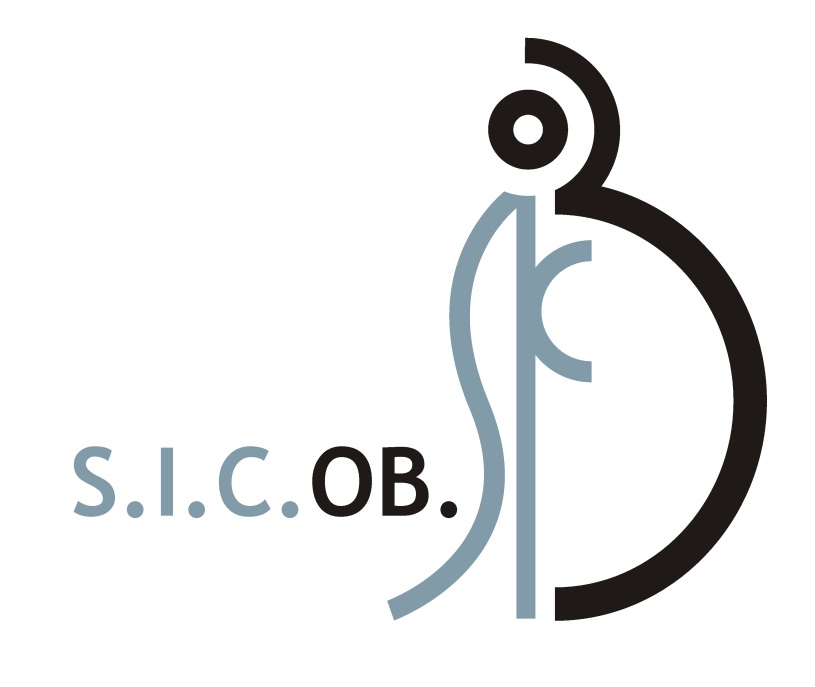 Evoluzione del numero dei centri SICOB dal 2008 al 2016
Distribuzione dei 108 centri SICOB censiti nel 2016
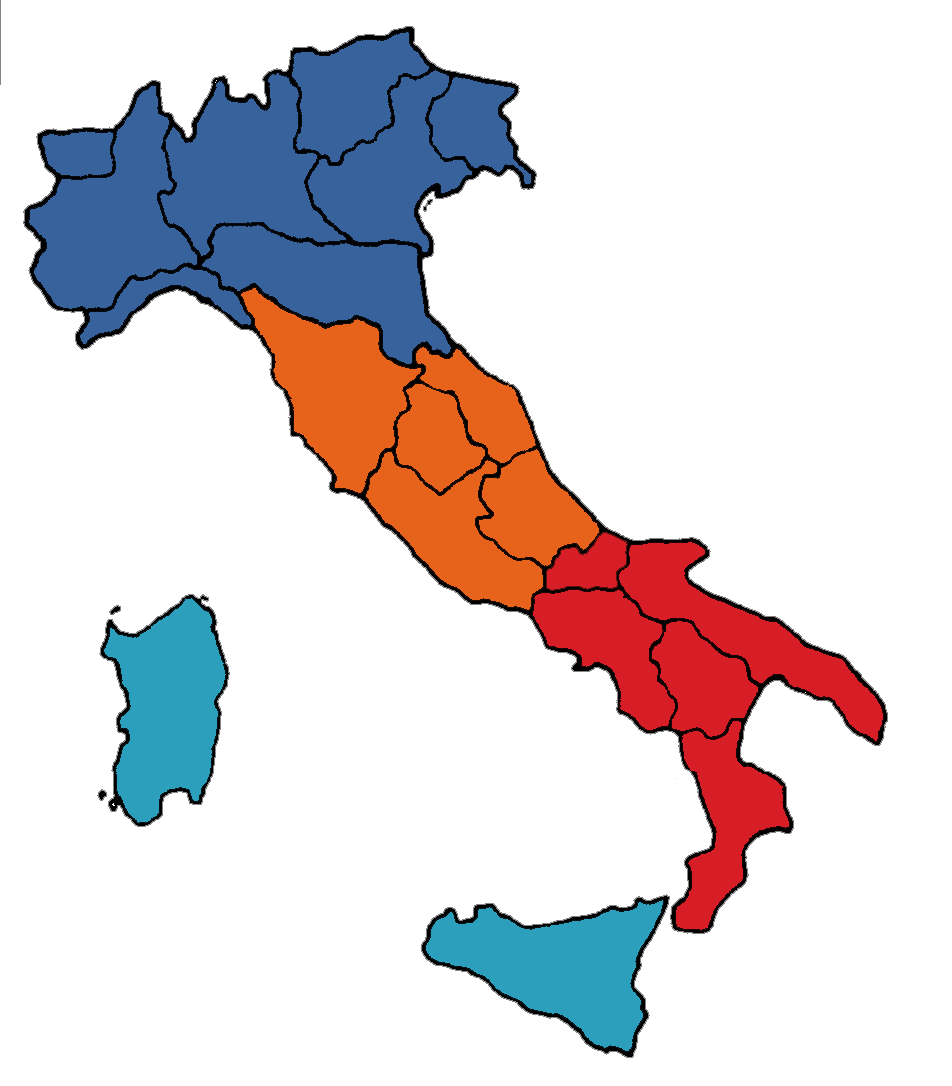 NORD 57 centri
CENTRO 23 centri
SUD 21 centri
ISOLE 7 centri
Classificazione delle 108 unità operative nel 2016
Classificazione delle 100 unità operative nel 2015
Trend delle procedure eseguite dal 2008 al 2016
Tipologia delle procedure eseguite nel 2016Totale 15.367 interventi
Tipologia delle procedure eseguite nel 2016Totale 15.367 interventi
Tipologia delle procedure eseguite dal 2008 al 2016
Accesso operatorio anno 2016
Accesso operatorio anno 2015